Název školy: ZŠ Klášterec nad Ohří, Krátká 676
Autor: Mgr. David Adámek
Název materiálu: VY_32_INOVACE_11_38_Prvouka_Jihočeský kraj Číslo projektu: CZ.1.07/1.4.00/21.1115
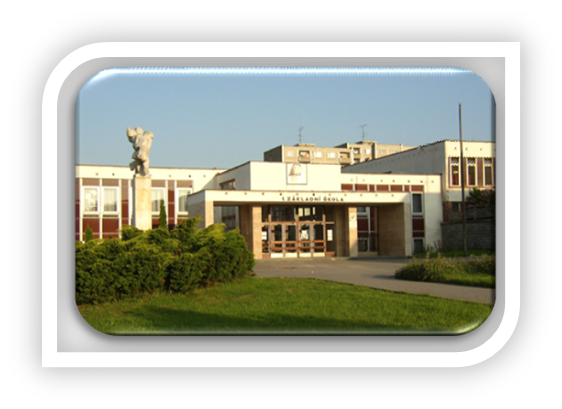 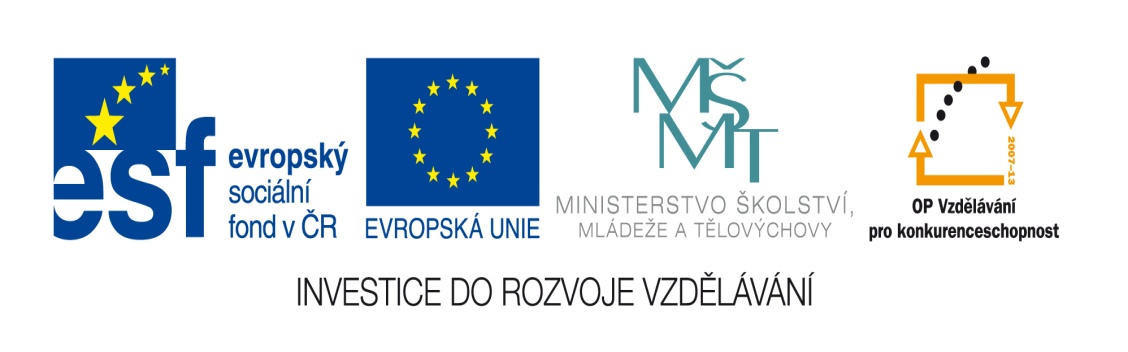 Anotace: Prezentace seznamuje spoměry Jihočeského kraje. Slouží k základnímu prověření vědomostí a shrnutí po odprezentování učiva. Prvouka pro 5. ročník.
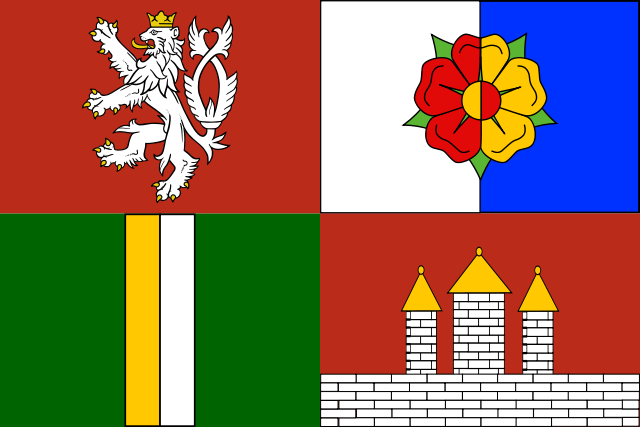 JIHOČESKÝ KRAJ
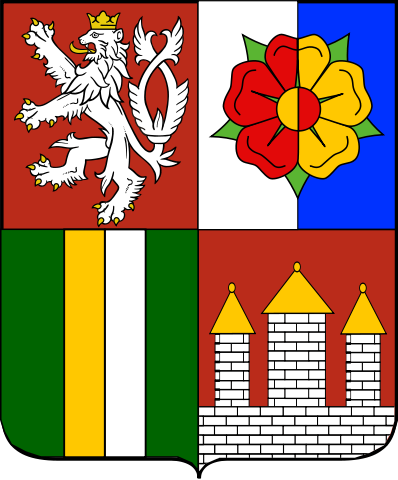 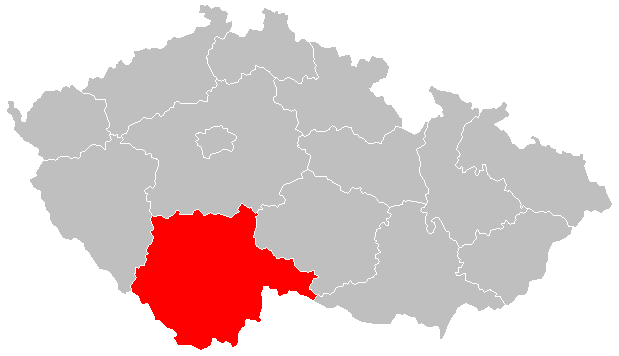 Krajské město – České Budějovice
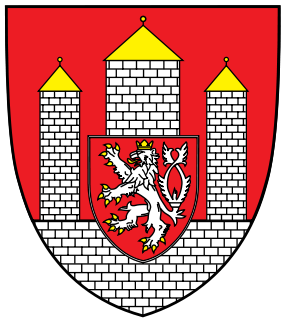 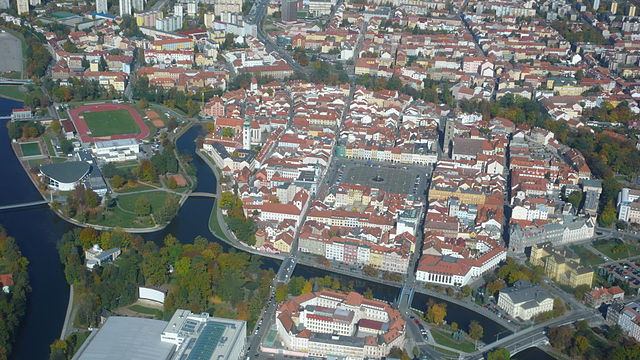 Ostatní města – Tábor, Písek, Strakonice, Jindřichův Hradec, Český Krumlov, Prachatice
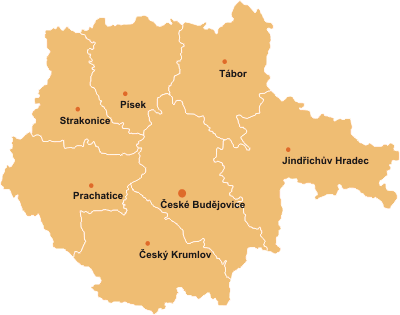 POVRCH
Středočeská pahorkatina
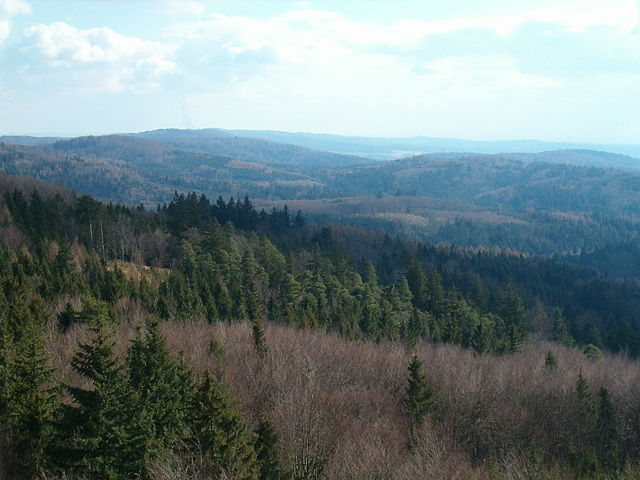 pánev Českobudějovická a Třeboňská
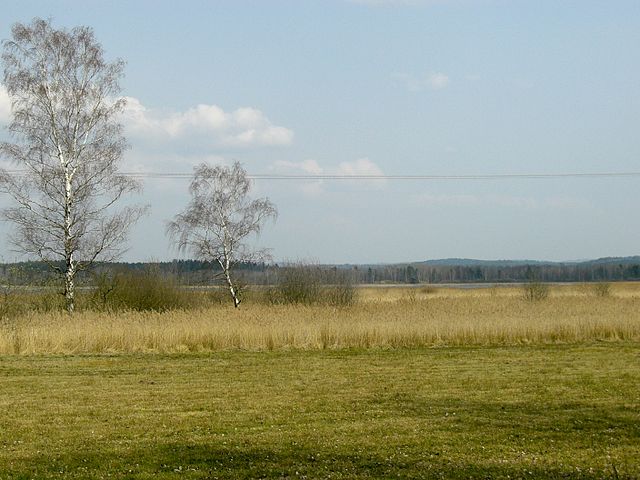 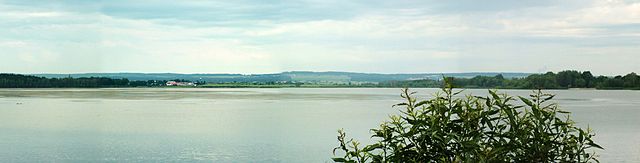 Národní park Šumava (Plechý 1378m)
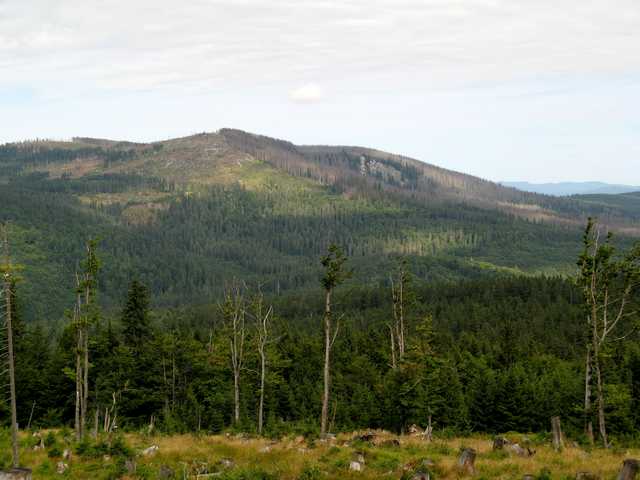 Novohradské hory
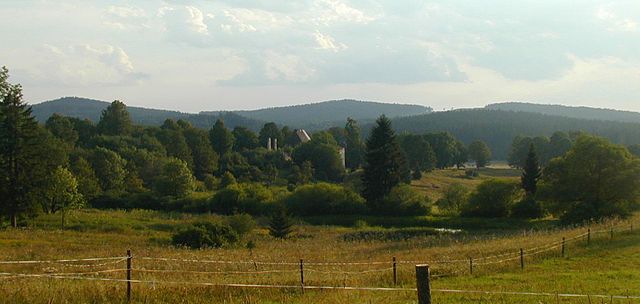 Českomoravská vrchovina
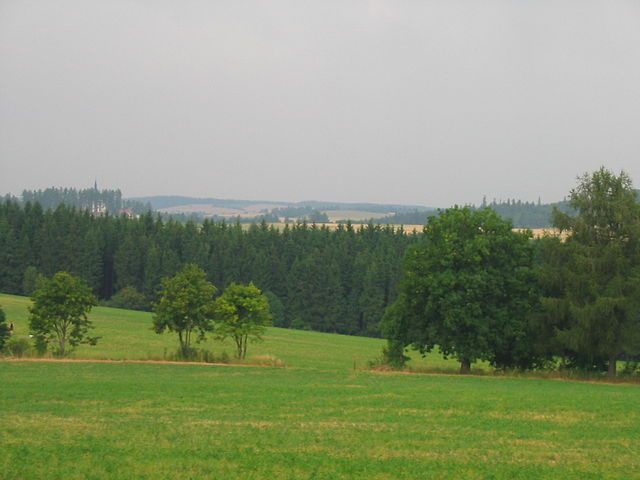 VODSTVO
Na Šumavě pramení Vltava s přehradami Lipno a Orlík
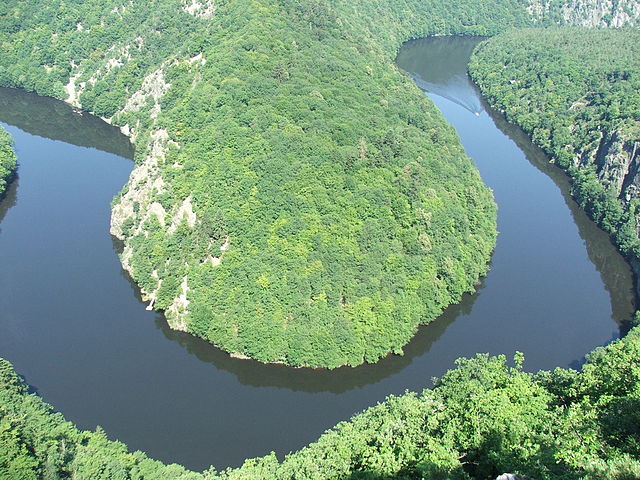 řeky Lužnice, Otava, Malše
Velké množství rybníků – největší Rožmberk, Svět, Bezdrev
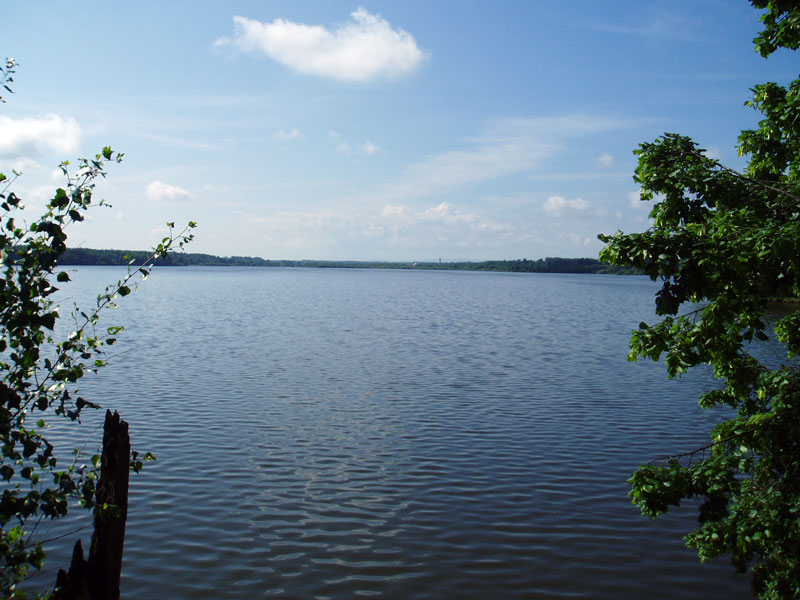 ZEMĚDĚLSTVÍ
Rybníkářství s chovem ryb a kachen
Chov skotu a prasat
Pěstují se brambory, obilniny, olejniny
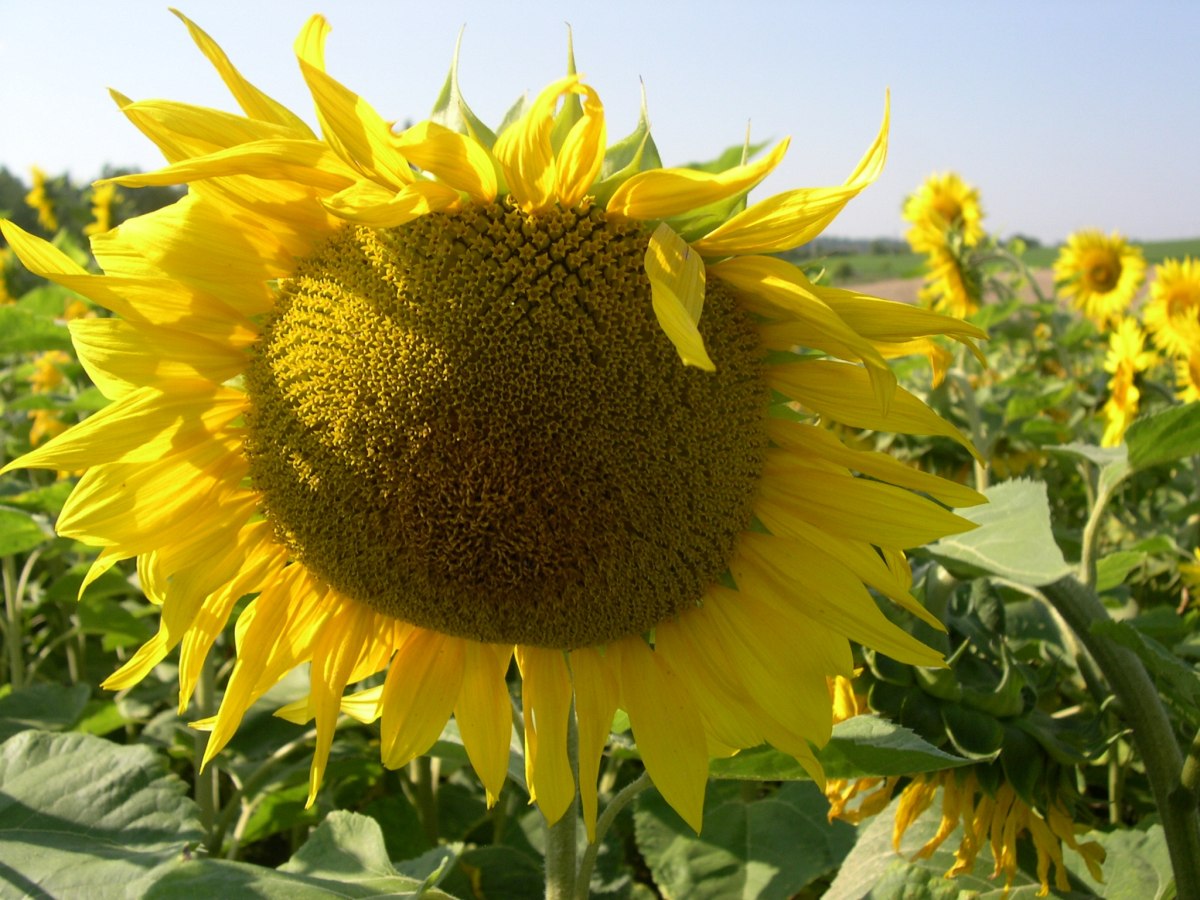 PRŮMYSL
Energetický – atomová elektrárna Temelín
České Budějovice – výroba nábytku a tužek (KOH-i-noor), pivovar Budvar
Písek – textilní podnik JITEX
Větřní – papírenský průmysl
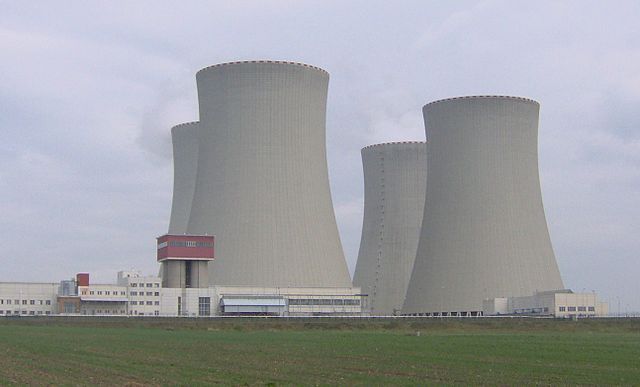 VÝZNAMNÁ A PAMÁTNÁ MÍSTA
CHKO – Třeboňsko
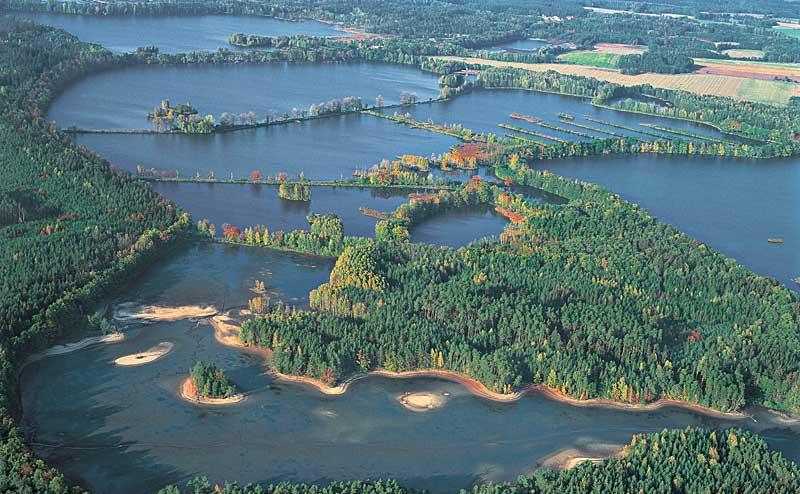 Boubínský prales
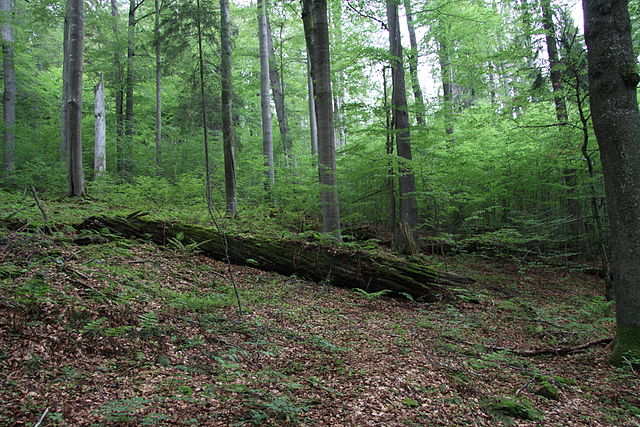 Hrad Zvíkov
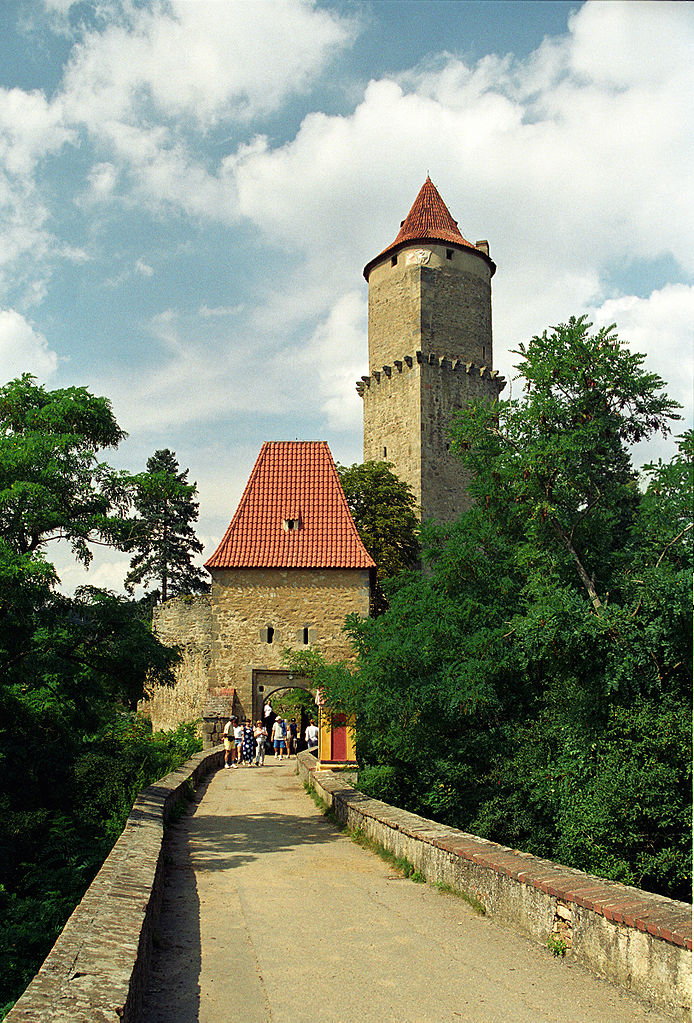 Zámek Orlík
Zámek Červená Lhota
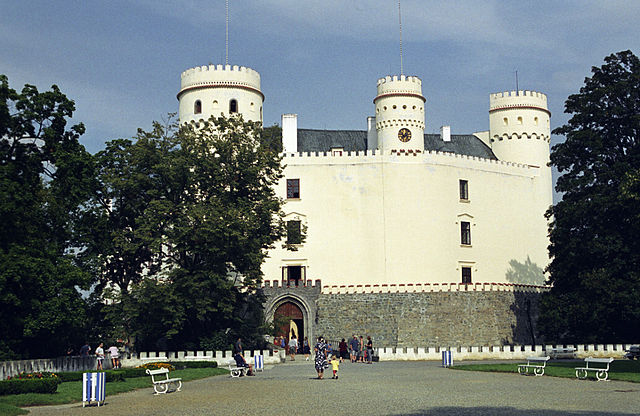 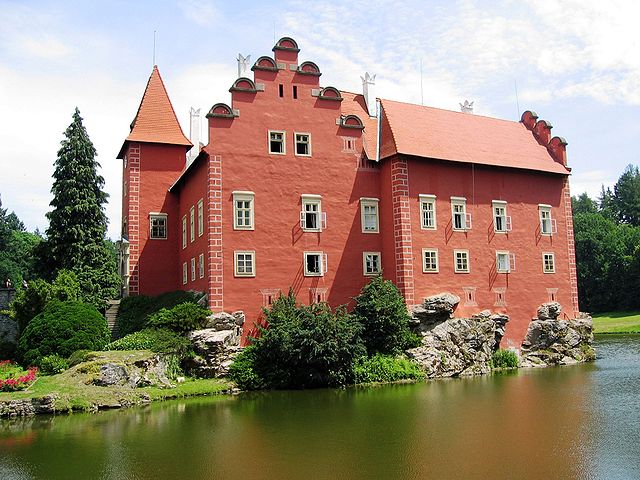 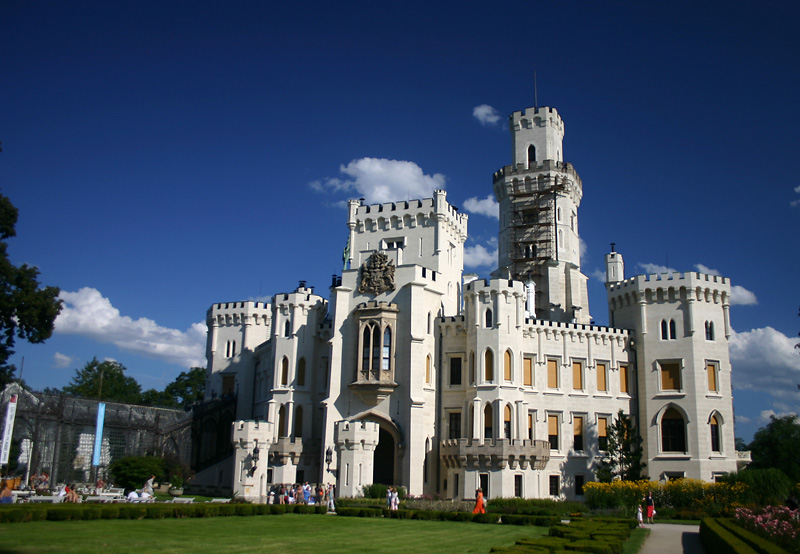 Zámek Hluboká
Památky UNESCO
Český Krumlov
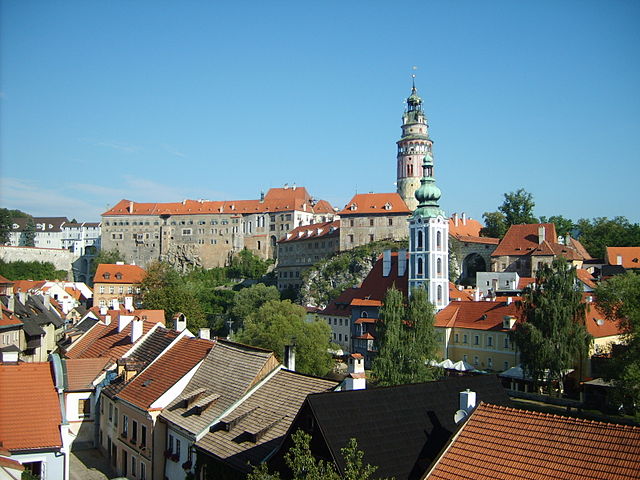 Holašovice
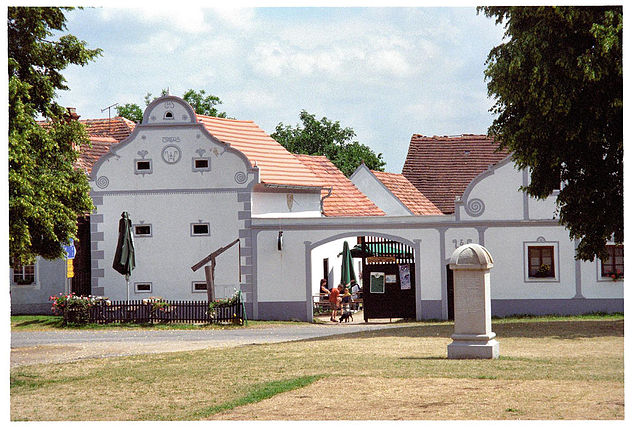 Nejstarší most v Písku
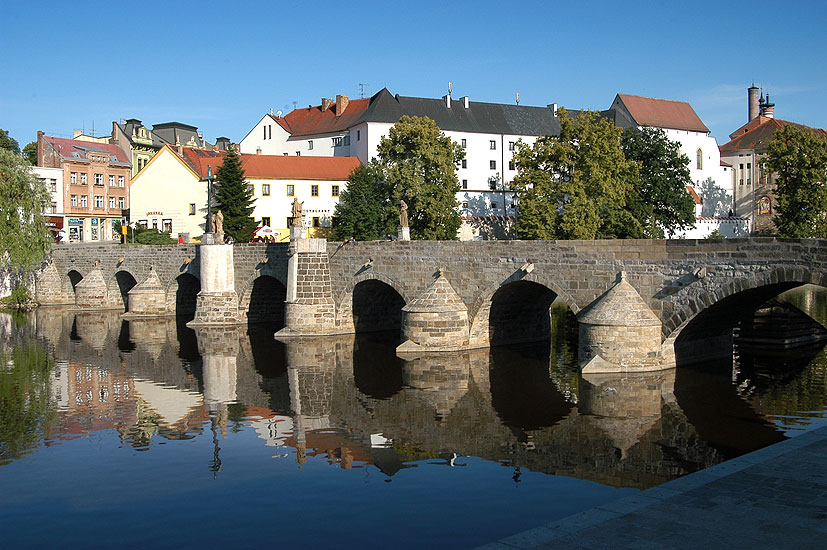 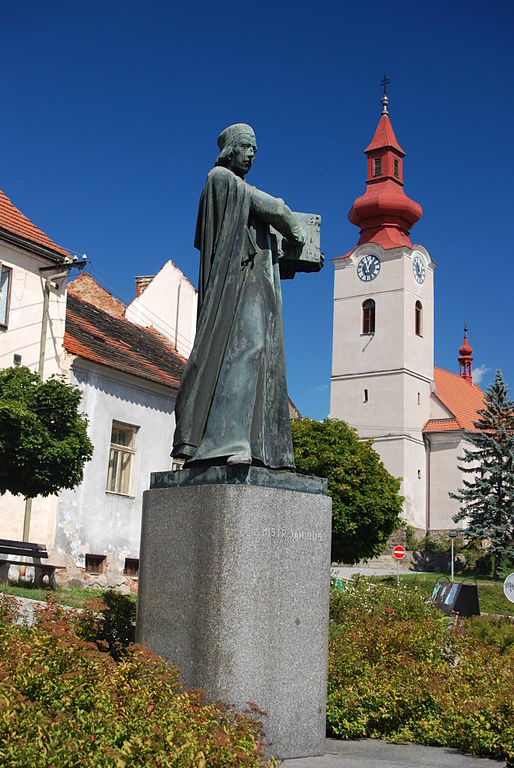 Husinec – rodiště J. Husa
OPAKOVÁNÍ – co je na obrázku
a) zámek Hluboká
b) zámek Orlík
c) zámek Červená Lhota
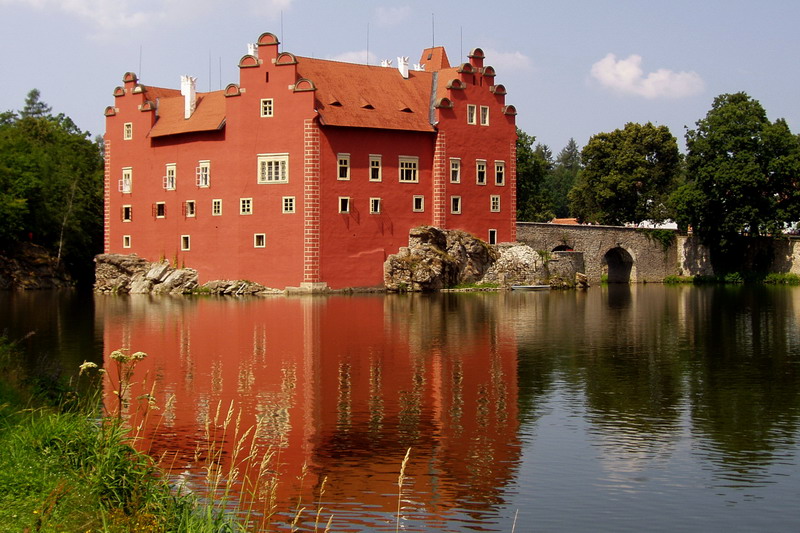 a) zámek Orlík
b) hrad Zvíkov
c) zámek Červená Lhota
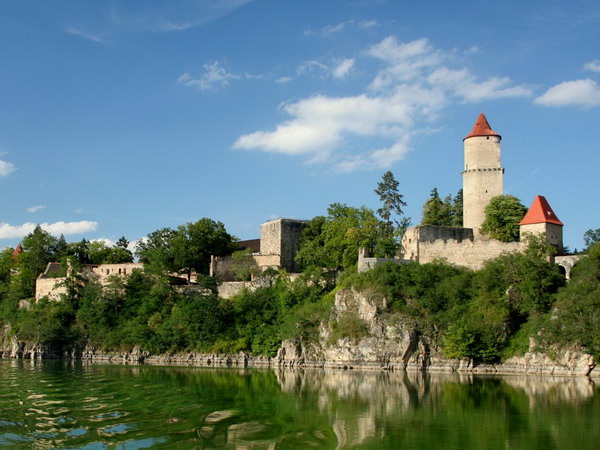 a) zámek Orlík
b) hrad Zvíkov
c) zámek Červená Lhota
a) Český Krumlov
b) Písek
c) Holašovice
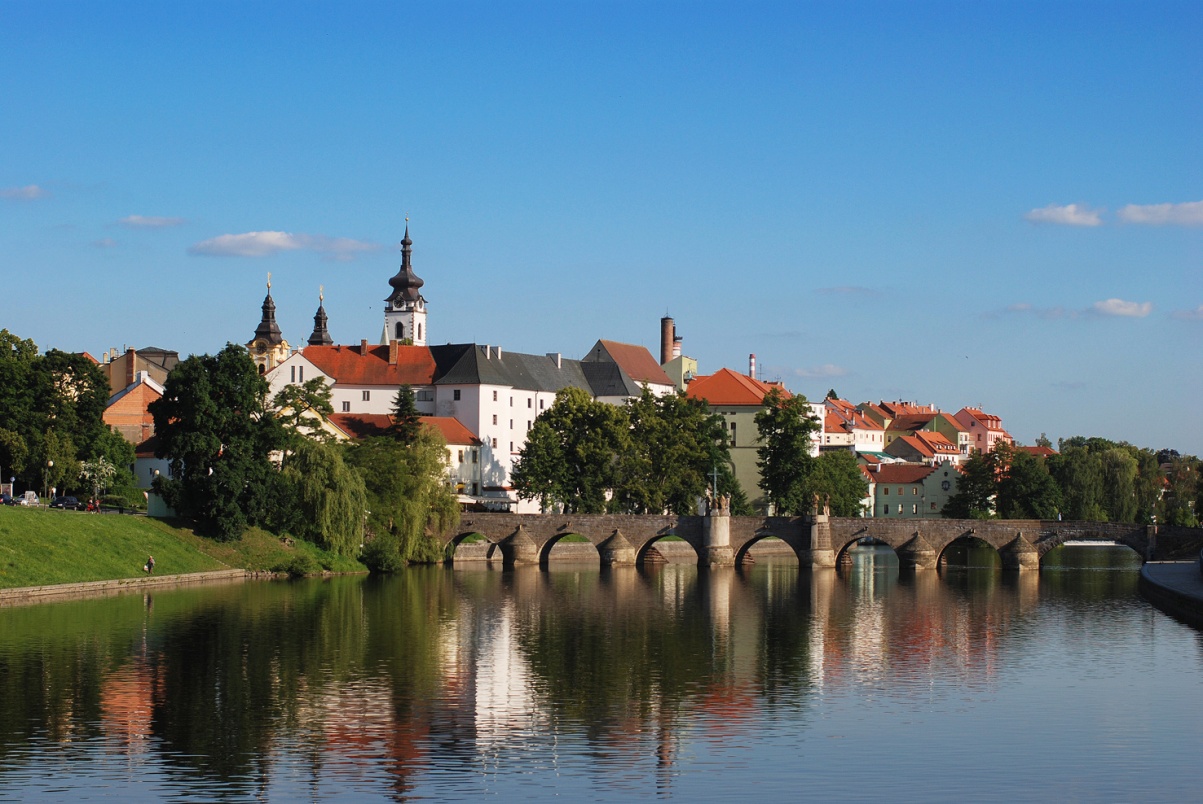 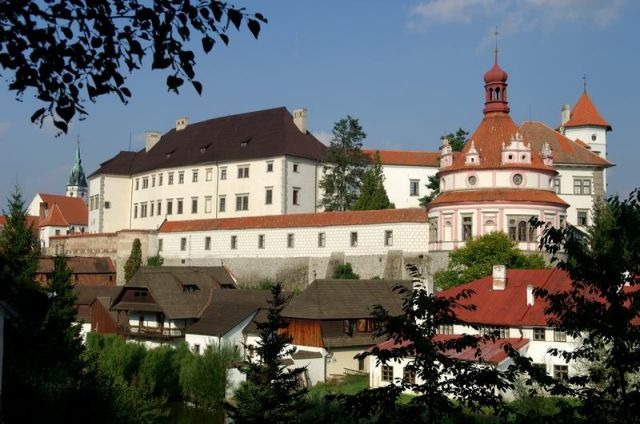 a) Písek
b) Husinec
c) Český Krumlov
http://upload.wikimedia.org/wikipedia/commons/thumb/f/f7/Flag_of_South_Bohemian_Region.svg/640px-Flag_of_South_Bohemian_Region.svg.png
http://upload.wikimedia.org/wikipedia/commons/thumb/5/53/South_Bohemian_Region_CoA_CZ.svg/398px-South_Bohemian_Region_CoA_CZ.svg.png
http://cs.wikipedia.org/wiki/Soubor:2004_Jihocesky_kraj.PNG
http://cs.wikipedia.org/wiki/Soubor:Coat_of_arms_of_%C4%8Cesk%C3%A9_Bud%C4%9Bjovice.svg
http://upload.wikimedia.org/wikipedia/commons/thumb/1/1b/%C4%8Cesk%C3%A9_Bud%C4%9Bjovice_-_centrum_letecky.jpg/640px-%C4%8Cesk%C3%A9_Bud%C4%9Bjovice_-_centrum_letecky.jpg
http://www.google.cz/imgres?um=1&hl=cs&tbo=d&biw=1024&bih=664&tbm=isch&tbnid=TiG9M2GvhW8W0M:&imgrefurl=http://www.benzinky.cz/prislusenstvi-link-kraj-1279&docid=qmZNPXKOCx2fyM&imgurl=http://www.benzinky.cz/cms/mapy/mapa_jihocesky_kraj_s_okresy.gif&w=400&h=315&ei=SOasUMi3FpGLswbwhYDYDQ&zoom=1&iact=rc&dur=618&sig=114654242521839938474&page=1&tbnh=143&tbnw=182&start=0&ndsp=15&ved=1t:429,r:6,s:0,i:100&tx=89&ty=74
http://upload.wikimedia.org/wikipedia/commons/thumb/0/0d/Pisecke_hory2.jpg/640px-Pisecke_hory2.jpg
http://upload.wikimedia.org/wikipedia/commons/thumb/5/5c/%C5%98e%C5%BEabinec2.jpg/640px-%C5%98e%C5%BEabinec2.jpg
http://upload.wikimedia.org/wikipedia/commons/thumb/5/5c/Horusick%C3%BD.jpg/640px-Horusick%C3%BD.jpg
http://www.google.cz/imgres?um=1&hl=cs&tbo=d&biw=1024&bih=664&tbm=isch&tbnid=93LcRrCNjygVkM:&imgrefurl=http://www.sumava21.cz/%3Ff_id%3D32&docid=l8tye4aRDsds5M&imgurl=http://www.sumava21.cz/imgs/08_Rakousko_04.jpg&w=640&h=480&ei=C-msUMfZBsjotQba6YGgCg&zoom=1&iact=hc&vpx=96&vpy=4&dur=463&hovh=194&hovw=259&tx=172&ty=129&sig=114654242521839938474&page=1&tbnh=150&tbnw=184&start=0&ndsp=16&ved=1t:429,r:6,s:0,i:114
http://upload.wikimedia.org/wikipedia/commons/thumb/b/ba/Pohori_na_sumave_global.jpg/640px-Pohori_na_sumave_global.jpg
http://upload.wikimedia.org/wikipedia/commons/thumb/9/97/%C4%8CM.jpg/640px-%C4%8CM.jpg
http://upload.wikimedia.org/wikipedia/commons/thumb/4/40/Stechovice_reservoir_Vltava_7328.JPG/640px-Stechovice_reservoir_Vltava_7328.JPG
http://www.google.cz/imgres?num=10&um=1&hl=cs&tbo=d&biw=1024&bih=664&tbm=isch&tbnid=dwjPKxWGSH3k2M:&imgrefurl=http://www.lesycr.cz/o-nas/casopis-lesu-zdar/Stranky/festina-lente-plati-na-trebonsku-dvojnasob.aspx&docid=xmlvquH5ACBJGM&imgurl=http://www.lesycr.cz/o-nas/casopis-lesu-zdar/PublishingImages/rybnik-rozmberk.jpg&w=800&h=600&ei=T-usUJirO6mr0AHlmYCIAw&zoom=1&iact=rc&dur=329&sig=114654242521839938474&sqi=2&page=1&tbnh=148&tbnw=198&start=0&ndsp=15&ved=1t:429,r:2,s:0,i:88&tx=57&ty=70
http://www.google.cz/imgres?num=10&um=1&hl=cs&tbo=d&biw=1024&bih=664&tbm=isch&tbnid=MxHhJuFjv4yN2M:&imgrefurl=http://ellescifi.blog.cz/0701/rostlinna-vyroba&docid=xBFe23RWkGN__M&imgurl=http://nd01.jxs.cz/584/334/c4bfcbd746_41160710_o2.jpg&w=1200&h=900&ei=YuysUJbKIYeZhQfur4CwCg&zoom=1&iact=hc&vpx=202&vpy=12&dur=462&hovh=191&hovw=254&tx=96&ty=60&sig=114654242521839938474&sqi=2&page=1&tbnh=146&tbnw=186&start=0&ndsp=18&ved=1t:429,r:2,s:0,i:102
http://upload.wikimedia.org/wikipedia/commons/thumb/8/8f/JETE-chladici_veze.jpg/640px-JETE-chladici_veze.jpg
http://www.google.cz/imgres?um=1&hl=cs&tbo=d&biw=1024&bih=664&tbm=isch&tbnid=rheDsa2r7p9vkM:&imgrefurl=http://www.gym-karvina.cz/gis/Ceskomoravska.htm&docid=ok6ASgMFTCxsLM&imgurl=http://www.gym-karvina.cz/gis/vysocina8.jpg&w=800&h=494&ei=2O2sUI2fJcbotQb68YCIAg&zoom=1&iact=rc&dur=377&sig=114654242521839938474&page=1&tbnh=132&tbnw=193&start=0&ndsp=14&ved=1t:429,r:9,s:0,i:109&tx=89&ty=84
http://upload.wikimedia.org/wikipedia/commons/thumb/5/53/Boubinsky_prales_during_NS_Boubinsky_prales_in_summer_2011_%2819%29.JPG/640px-Boubinsky_prales_during_NS_Boubinsky_prales_in_summer_2011_%2819%29.JPG
http://upload.wikimedia.org/wikipedia/commons/thumb/d/d1/Zvikov_%28js%29.jpg/694px-Zvikov_%28js%29.jpg
http://upload.wikimedia.org/wikipedia/commons/thumb/8/87/Orlik_%28js%29.jpg/640px-Orlik_%28js%29.jpg
http://upload.wikimedia.org/wikipedia/commons/thumb/0/01/Cervena_Lhota%2C_Czech_Republic.jpg/640px-Cervena_Lhota%2C_Czech_Republic.jpg
http://cs.wikipedia.org/wiki/Soubor:Hluboka_castle.jpg
http://upload.wikimedia.org/wikipedia/commons/thumb/e/ed/Ceskykrumlov.JPG/640px-Ceskykrumlov.JPG
http://upload.wikimedia.org/wikipedia/commons/thumb/7/79/Hola%C5%A1ovice.jpg/640px-Hola%C5%A1ovice.jpg
http://www.google.cz/imgres?num=10&um=1&hl=cs&tbo=d&biw=1024&bih=664&tbm=isch&tbnid=wYmGi_3jzmB1gM:&imgrefurl=http://www.icpisek.cz/img.php%3FLANG%3Dcz%26gallery%3Dfotogalerie%26img%3D2007041474&docid=Net0e3QtLXQZyM&imgurl=http://www.icpisek.cz/img/2007041474b.jpg&w=827&h=550&ei=7_CsUPTuFu6n0AHb34GIDQ&zoom=1&iact=hc&vpx=716&vpy=167&dur=366&hovh=143&hovw=238&tx=154&ty=140&sig=114654242521839938474&sqi=2&page=1&tbnh=142&tbnw=237&start=0&ndsp=13&ved=1t:429,r:3,s:0,i:91
http://upload.wikimedia.org/wikipedia/commons/thumb/b/b3/Jan_Hus_monument_in_Husinec.jpg/514px-Jan_Hus_monument_in_Husinec.jpg
http://www.google.cz/imgres?um=1&hl=cs&tbo=d&biw=1024&bih=664&tbm=isch&tbnid=58kCWzwC_ZclBM:&imgrefurl=http://www.zamekorlik.cz/&docid=QNz27dIi9iiTOM&imgurl=http://www.zamekorlik.cz/images/f1.jpg&w=750&h=496&ei=6PGsUN2ZEYnVtAbF1YDoCw&zoom=1&iact=hc&vpx=707&vpy=4&dur=75&hovh=182&hovw=276&tx=153&ty=100&sig=114654242521839938474&page=1&tbnh=138&tbnw=205&start=0&ndsp=15&ved=1t:429,r:9,s:0,i:109
http://www.vipzamek.cz/wp-content/uploads/2012/10/zamek_zvikov.jpg
http://www.google.cz/imgres?num=10&um=1&hl=cs&tbo=d&biw=1024&bih=664&tbm=isch&tbnid=5BkvUXkUZN_XgM:&imgrefurl=http://www.geotourist.cz/ckgeo/eshop/8-1-Zajezdy/15-3-Jizni-zapadni-a-stredni-Cechy/5/76-Sobeslav-Cervena-lhota&docid=sqQa_TmvfYTtcM&imgurl=http://www.geotourist.cz/fotky27620/fotos/_vyrd12_76skoly_sobeslav_3.jpg&w=800&h=533&ei=7vKsULi8EMvFswb2x4HoBg&zoom=1&iact=hc&vpx=174&vpy=309&dur=287&hovh=183&hovw=275&tx=188&ty=111&sig=114654242521839938474&sqi=2&page=1&tbnh=139&tbnw=179&start=0&ndsp=15&ved=1t:429,r:6,s:0,i:100
http://www.google.cz/imgres?um=1&hl=cs&tbo=d&biw=1024&bih=664&tbm=isch&tbnid=bMko5MW_FwSXlM:&imgrefurl=http://www.poznavamesvet.cz/pisek.html&docid=TO_1bxeNmN030M&imgurl=http://www.poznavamesvet.cz/images/obsah/Pisek/velky/Kamenn%2525C3%2525BD%252520most%252520od%252520severu.jpg&w=1476&h=988&ei=T_OsUKbcEMzAtAb32YCoBQ&zoom=1&iact=rc&dur=447&sig=114654242521839938474&page=1&tbnh=145&tbnw=242&start=0&ndsp=13&ved=1t:429,r:7,s:0,i:103&tx=88&ty=107
http://www.google.cz/imgres?num=10&um=1&hl=cs&tbo=d&biw=1024&bih=664&tbm=isch&tbnid=XSEgxEIPML0OVM:&imgrefurl=http://www.bellevuehotelkrumlov.cz/cz/jindrichuv-hradec/&docid=3SvNLKqnUmrpyM&imgurl=http://www.bellevuehotelkrumlov.cz/img/stranky/51/1261317006_obr30.jpg&w=640&h=424&ei=sfOsUOqDLMXMsgbnuYHYAQ&zoom=1&iact=hc&vpx=707&vpy=351&dur=2343&hovh=183&hovw=276&tx=165&ty=150&sig=114654242521839938474&sqi=2&page=2&tbnh=143&tbnw=204&start=14&ndsp=20&ved=1t:429,r:18,s:0,i:163
Špatně 